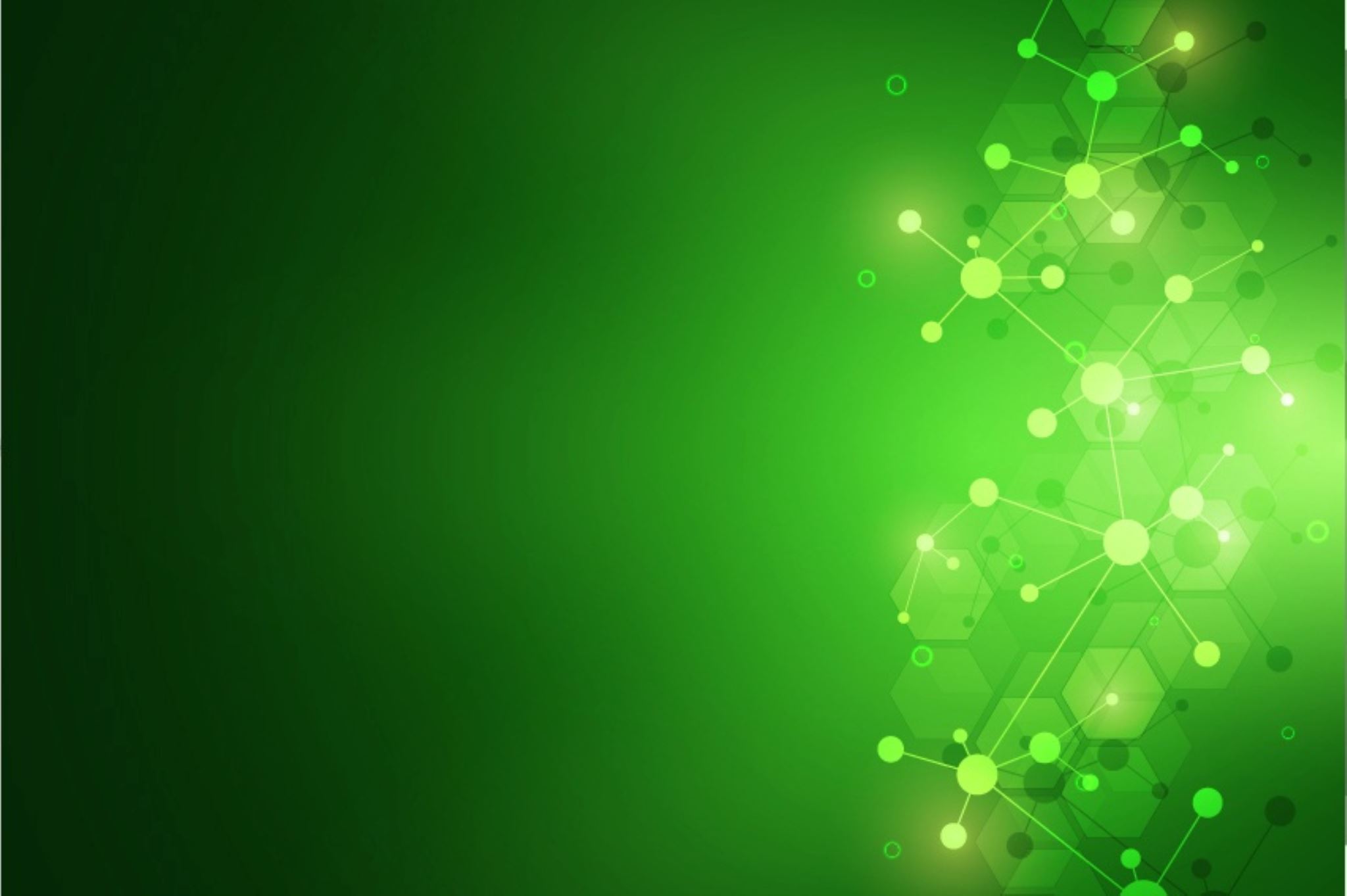 İL K O K U L Ö Ğ R E T M E N S U N U M U
SINIR KOYMA
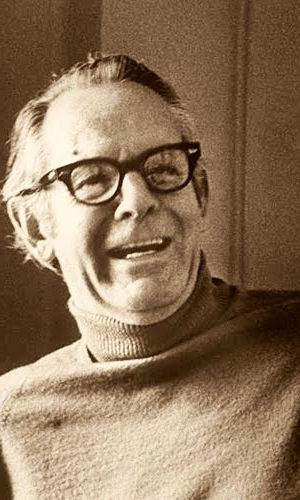 ‘’Bir nehrin oluşabilmesi için su kadar sınırlara da ihtiyaç vardır.’’
    							Rollo May
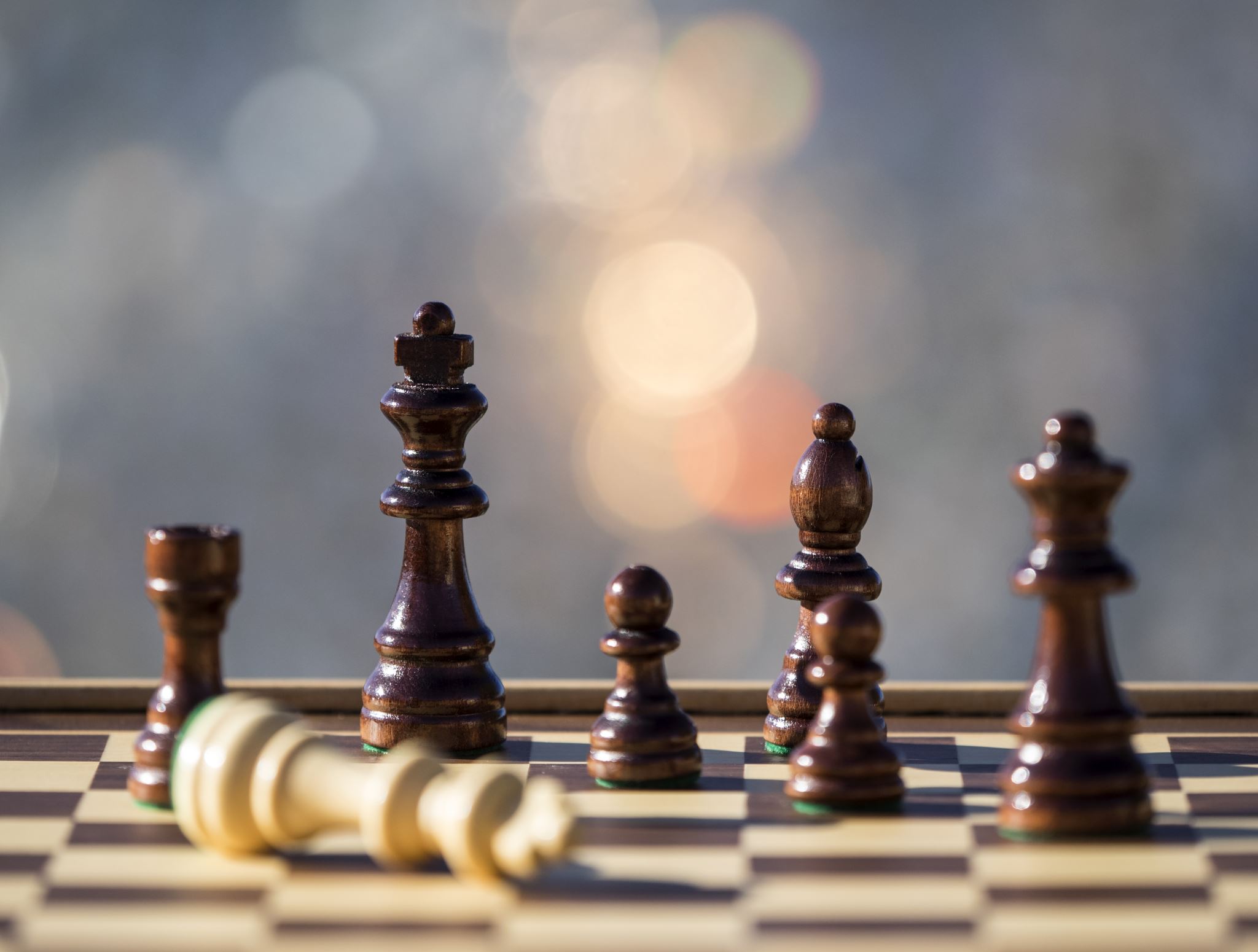 Sınır Koyma Nedir?
Çocuklara bir kural ve beklentiyi öğretebilmek için  kullandıkları sürece sınır koyma denir.
Etkin sınır koyma, çocukların kabul edilebilir davranışların neler olduğunu anlamaları ve bu davranış repertuarlarını geliştirilmeleri ve uygulayabilmeleri için fırsatlar oluşturmaktadır (Johnston,  1987).
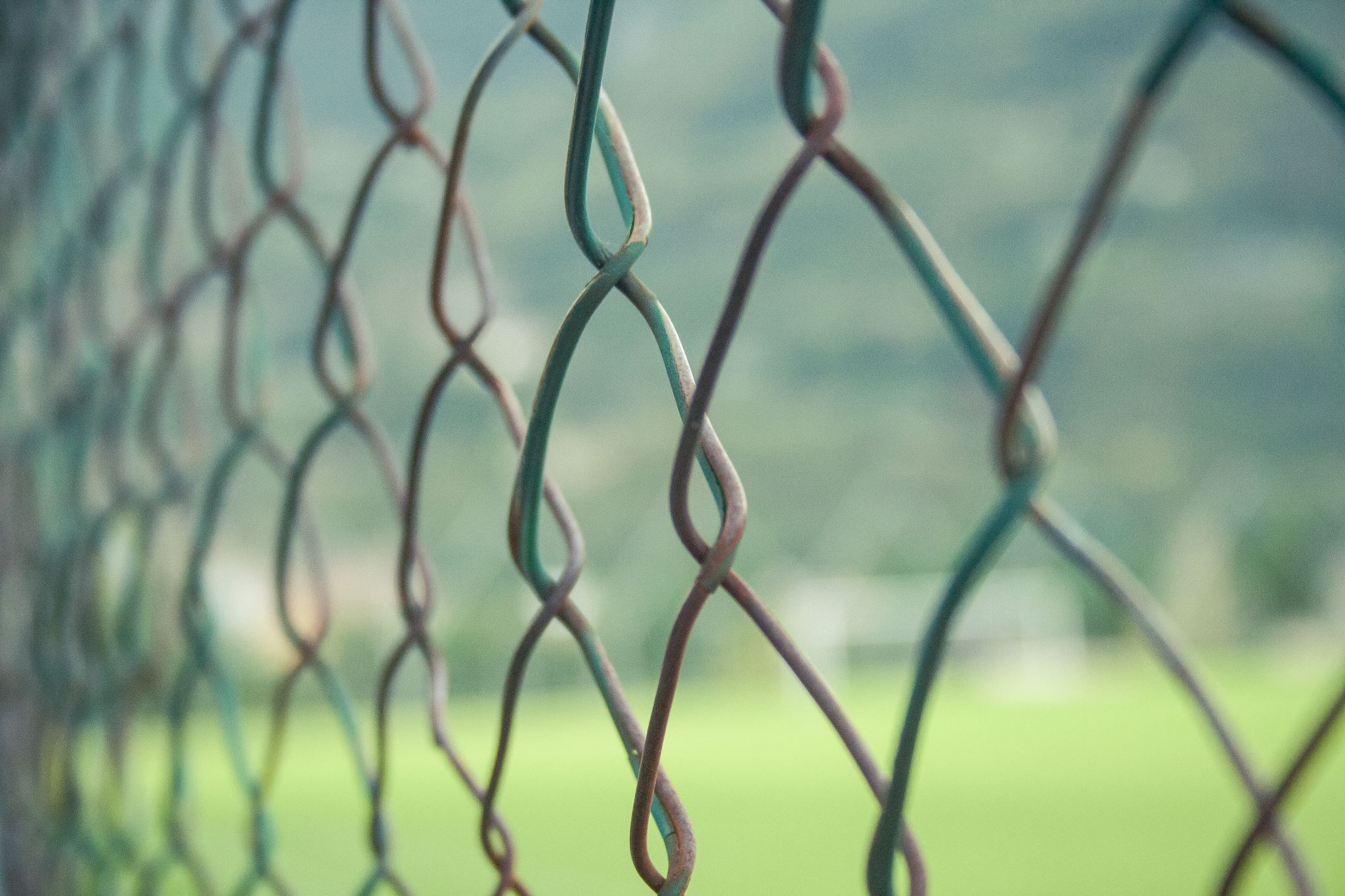 Sınır Koymak Ne Demek Değildir?
Çocuğun;

-Özgürlüğünü kısıtlamak
-Yasaklar getirmek
-Cezalar vermek
     değildir.
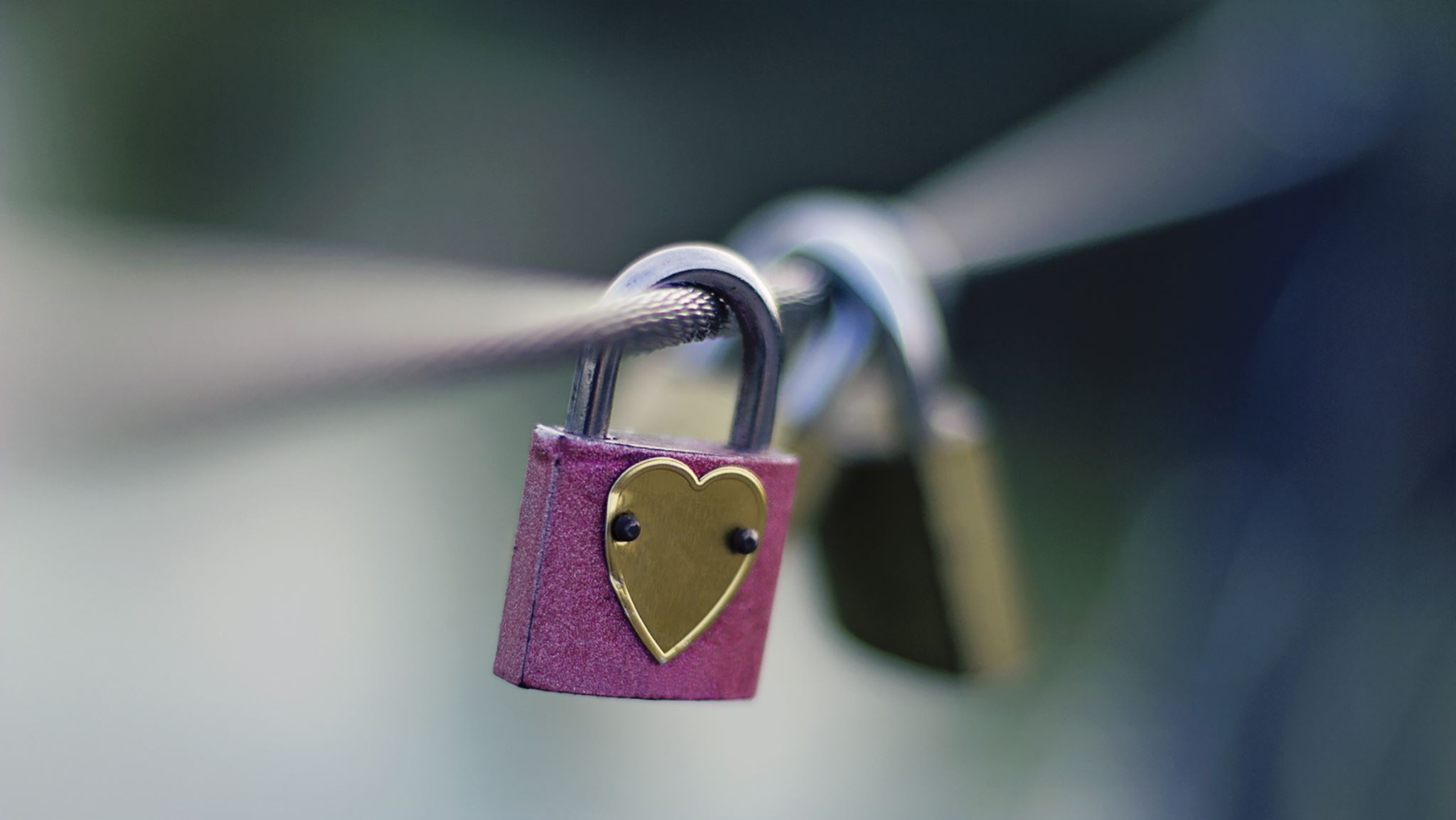 Sınırlar Neden Önemlidir?
Çocukların çevresindekileri öğrenmelerine yardımcı olur.
 Sınırlar çocuğun fiziksel, duygusal ve sosyal gelişimini destekler.
 Sınırlar çocuğun fiziksel güvenliğini sağlar, hareket alanını somutlaştırır.
Çocuklar neden sınırlara ihtiyaç duyarlar?
Çocuklar neden sınırlara ihtiyaç duyarlar?
Kontrolün kimde olduğunu, kuralları ne kadar esnetebileceğini, kuralları esnettiğinde sonuçlarının neler olacağını öğrenmek ister.
Sınırlar büyümenin ölçütüdür. Gelişim dönemlerine göre farklılık gösterir.
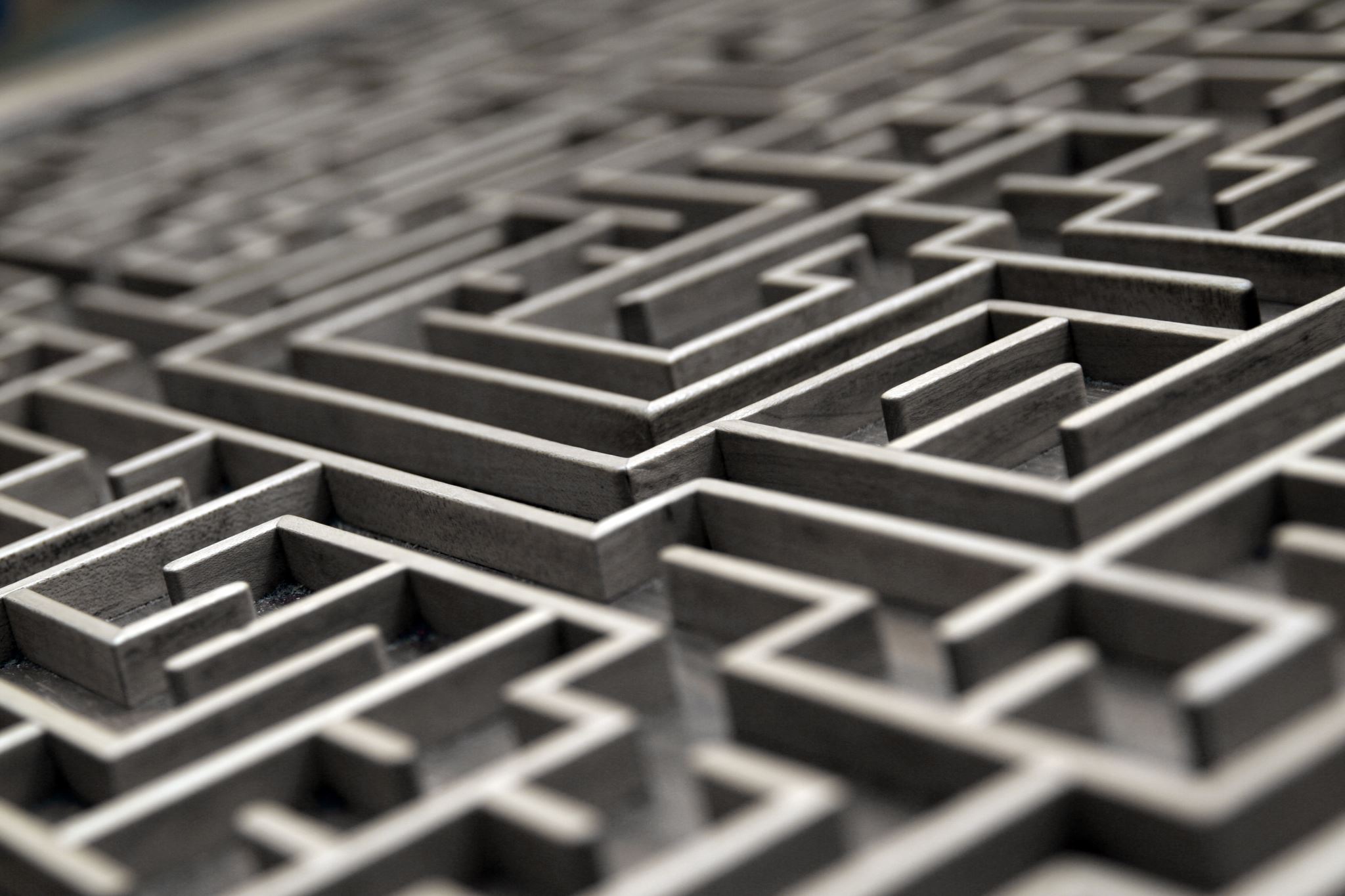 Sınırlar nasıl olmalıdır?
Belirli olmalı,
Tutarlı olmalı,
 Katı, değişmez, zorlayıcı olmamalı.
 Etkin sınırlar, sağlıklı gelişimi ve keşfi destekler.
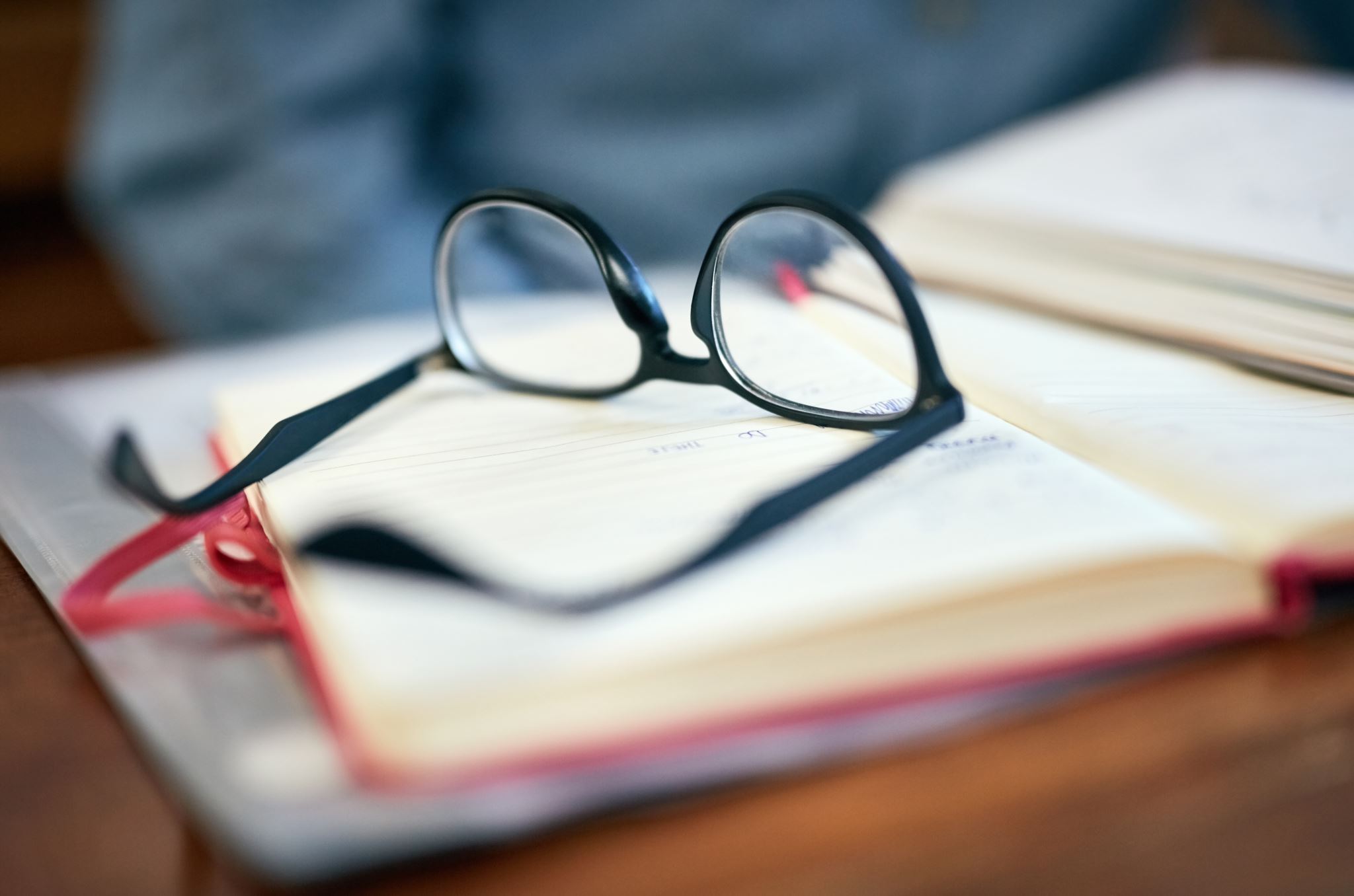 Sınır Koyma Türleri
Fiziksel Sınırlar:

Sınıf içinde ise mekan düzenlemesi ve sınıf kurallarını kapsamaktadır. 

Bu süreçte sırayla konuşma, başkalarının eşyalarına saygı gösterme gibi sınıf kurallarının net, açık ve anlaşılır şekilde çocuklarla belirlenmesi onların kabul edilebilir davranışlarla ilgili farkındalık kazanmalarını kolaylaştırır.
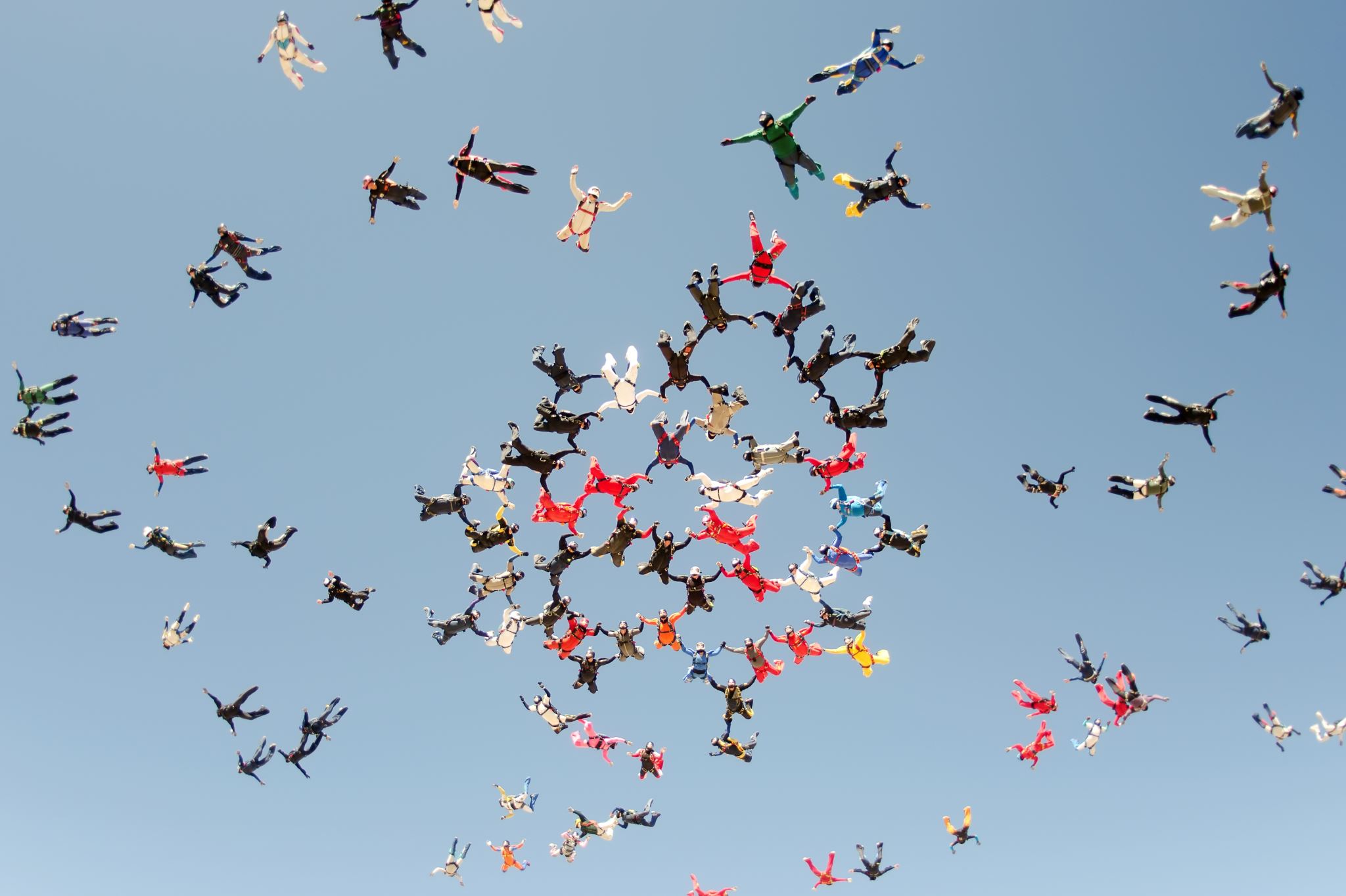 Sınır Koyma Türleri
2. Duygusal Sınırlar:

Deneyimlenen duyguların kişiye ve başkalarına zarar vermemesi gerektiği konusunda hatırlatmalar ve öğretici konuşmalar da duygusal sınırların bir parçasını oluşturur. Bu şekilde, kişisel ve duygusal sınırların farkına varmak, sağlıklı iletişim ve ilişkilerin temelini oluşturur (Carlson, R.).

Öğrenci-öğretmen ve öğrenci-öğrenci arasında duygusal bağ kurarken nelere dikkat edilmesi gerektiğini kapsamaktadır. 

Empati ve anlayış temel  alınarak çocukların duygusal ihtiyaçlarının belirlenmesi ve onlara destek verilmesi duygusal sınırların netleşmesini sağlayarak çocukların kendilerini güvende hissetmelerini destekler. 

Aynı zamanda duygusal bağın güçlenmesi için duygu ve düşüncelerin ifade edilmesine fırsat verilmesi sınıf içi duygusal sınırların sağlamlaştırılmasında etkili bir nokta olarak ifade edilebilir.
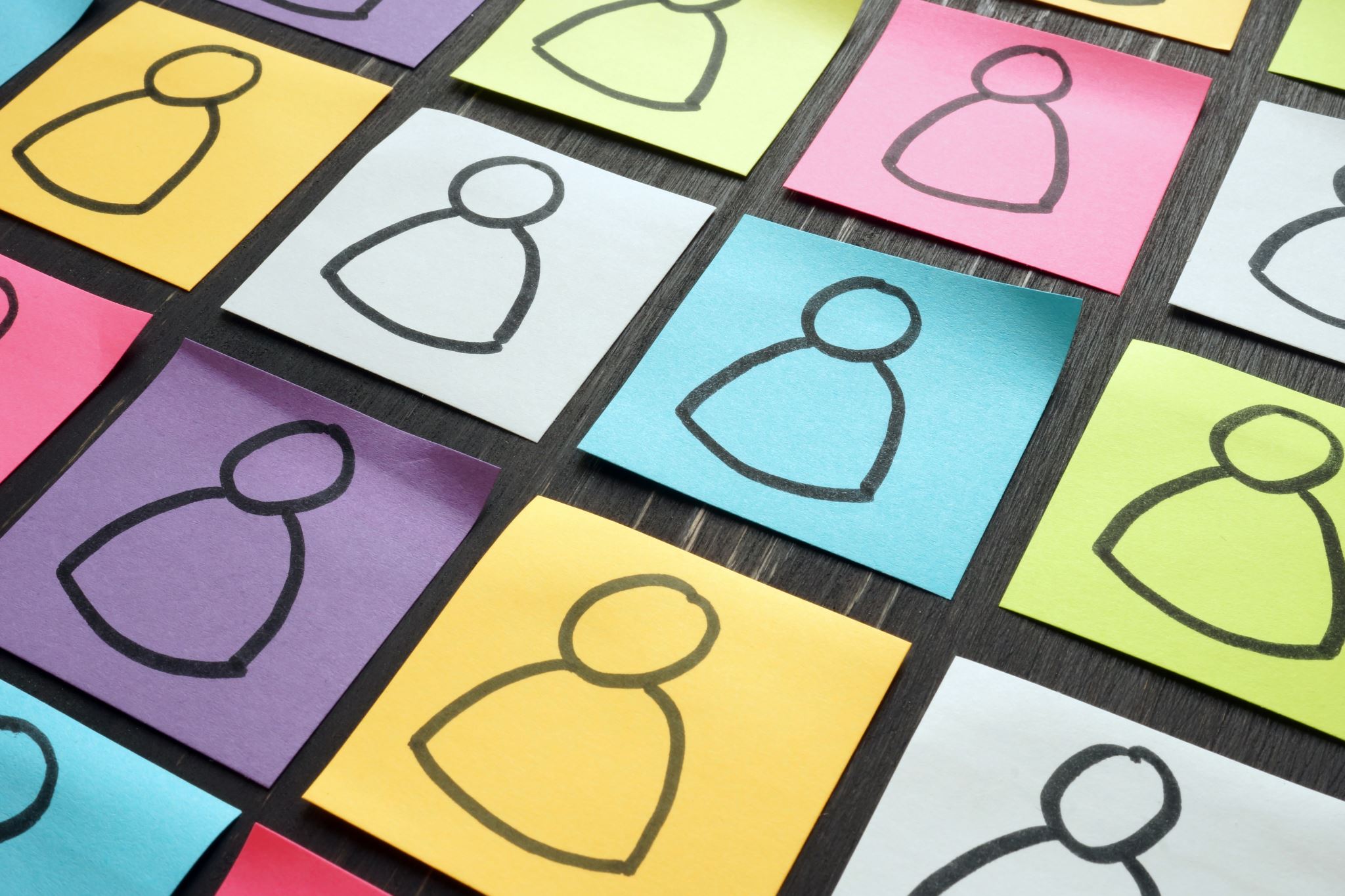 Sınır Koyma Türleri
3. Kişisel Sınırlar:

Kişisel sınırlar, diğer insanlarla etkileşimde ifade edilen tercihler, kararlar, değerler ve sorumlulukların yanı sıra, kişinin kendine ve başkalarına olan saygısını yansıtan ve tepkilerini içeren bir kavramdır. 

Örnek:
Öğrencilerin bireysel farklılıklarına saygı göstermesi
Öğrencilerin birbirlerine  ile alay etmemesi vb.
Yaşa uygun ve güvenli olan seçeneklere saygı duyarak onun tercih yapmasına fırsat vermek.
Sınır Koyma Türleri
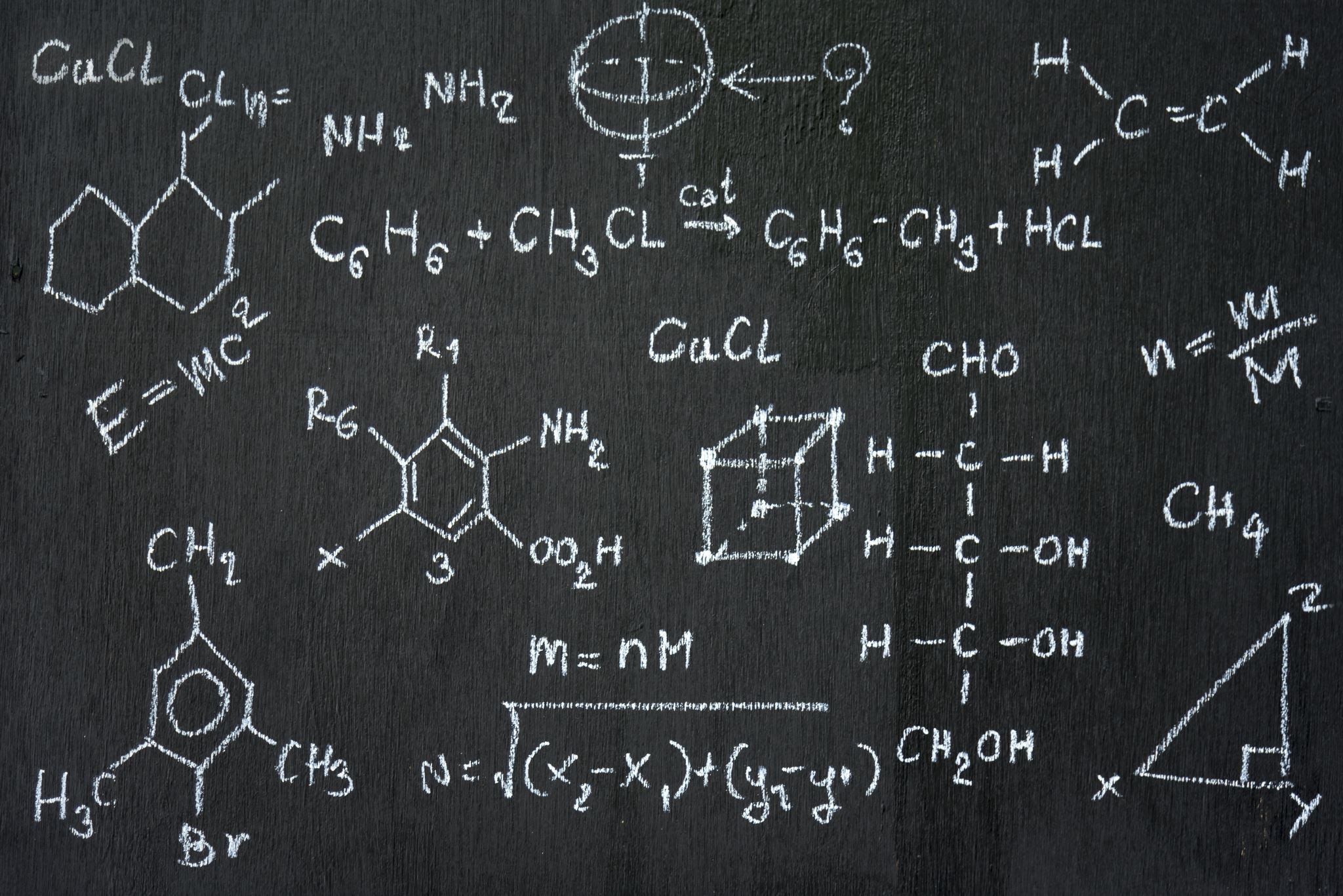 Sınırlar Nasıl Uygulanır?
Sınır Belirlemenin Dört Basamaklı “Harekete Geçme Metodu”

Duyguyu Kabul Edin
Sınırı İfade Edin
Alternatif Seçenekler Hedefleyin
Sınıra Yönelik son seçimleri ifade edin
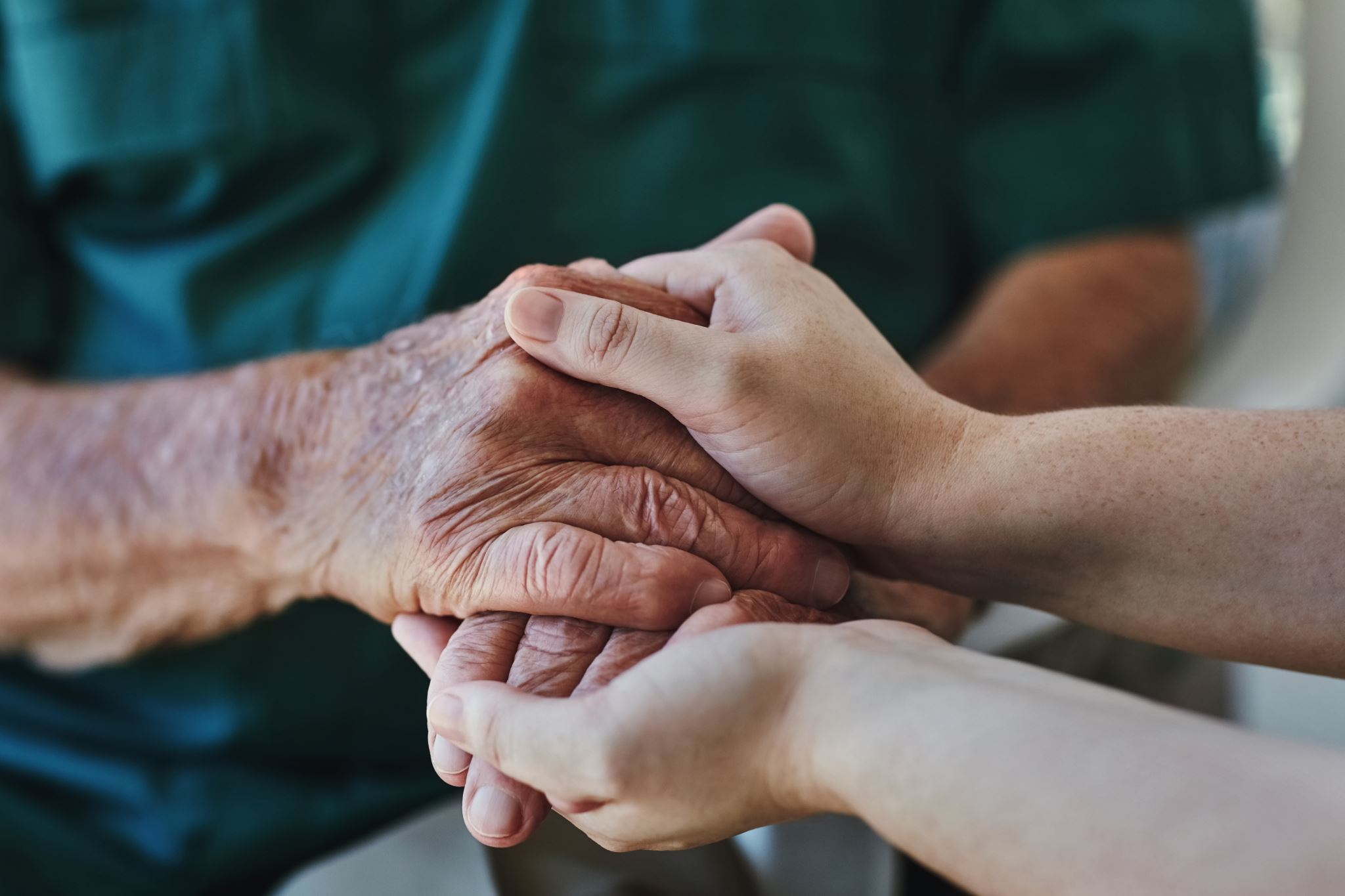 Sınırlar Nasıl Uygulanır?
1.Duyguyu Kabul Edin
Öğrencinizin duygusunu ve ne istediğini empati kurarak öğrenin.

Örnek Ayşe: ‘’Metin, konuşmayı sevdiğini biliyorum.’’
Sınırlar Nasıl Uygulanır?
Sınırlar Nasıl Uygulanır?
Sınırlar Nasıl Uygulanır?
4.Son seçimleri ifade edin
Bir sınır belirlediğimizde çocuk bu sınıra uyum sağlayamıyor ise çocuğa seçenek sunun.

Örnek: « Parmak kaldırıp söz hakkı almadan konuşursan seni dinlememizi seçmiş olursun.»
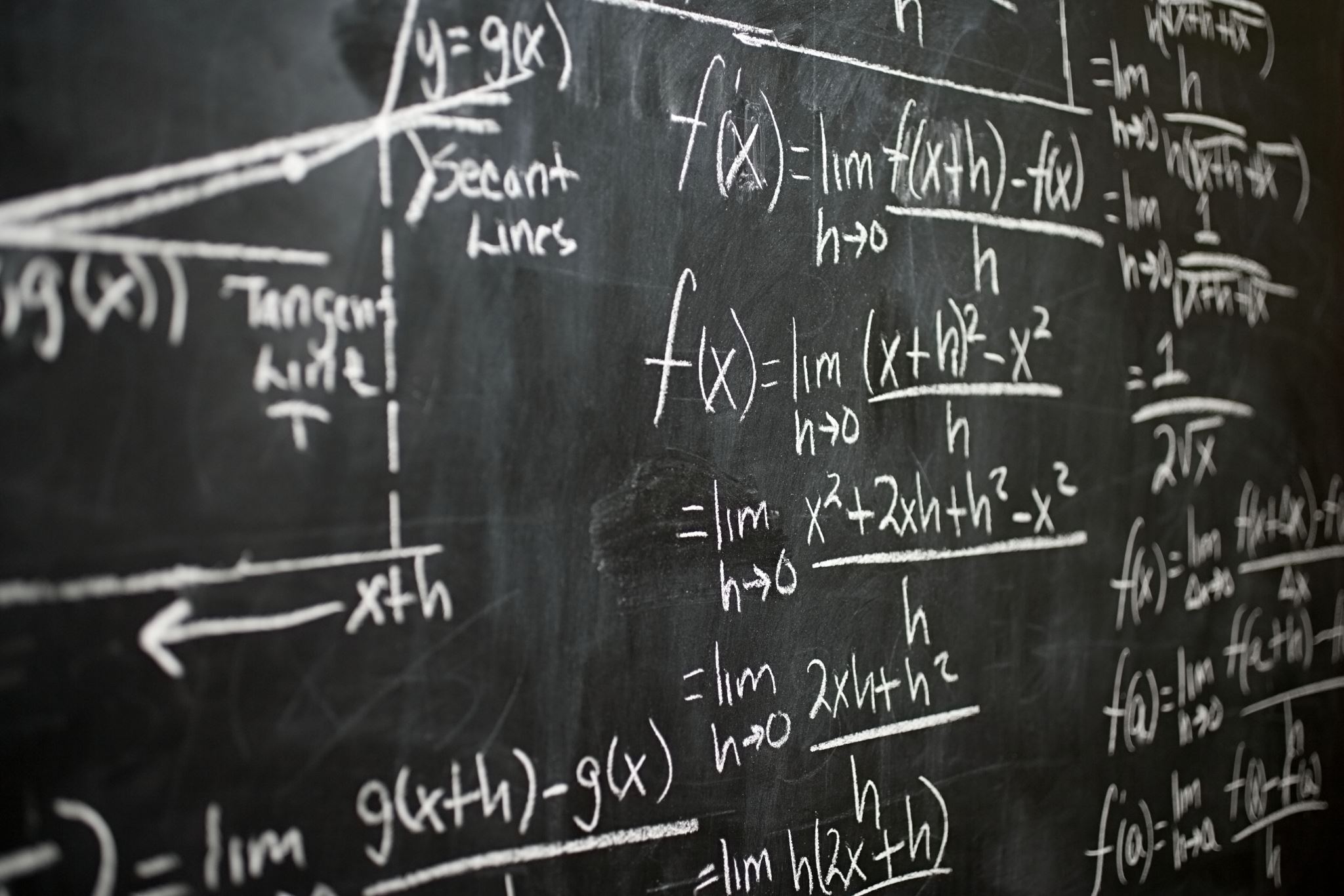 ÖRNEK; derse geç gelmek
• Duyguyu kabul edin:
Metin, ders zili çaldığında bahçede oynamaktan keyif alıyorsun.
• Sınır:
• “Ama biz ders zili çaldığında sınıfa geliyoruz.”
• Alternatif Seçenek:
• “Eğer oynamak istiyorsan teneffüs zamanını kullanmalısın. Derse girmeyi hatırlaman için bir arkadaşının sana hatırlatmasını seçebilirsin.”
• Son Seçimleri İfade Edin
• Eğer derse geç gelmeye devam edersen teneffüs zili çaldığında çalışmanı tamamlamak için teneffüse geç çıkmayı seçmiş olursun.
• Kararı uygulama: Çocuk verilen seçeneklerden sonra
sınıra uymamaya devam ediyorsa hemen sonuçlarına katlanması sağlanmalıdır,
Sınırlar nasıl uygulanır?
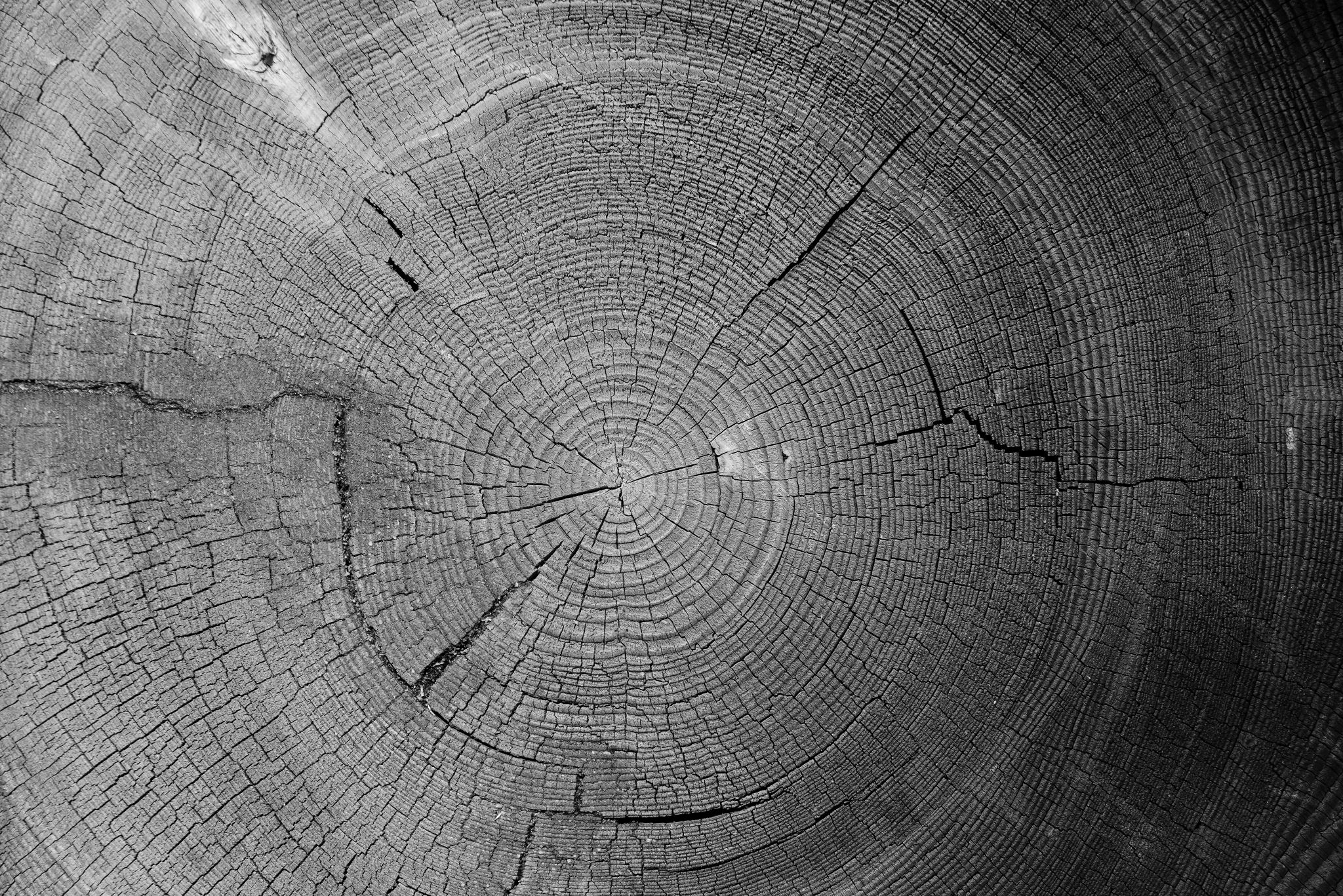 SINIR KOYMANIN İŞE YARAMADIĞIDURUMLARDA YAPILMASI GEREKENLER:
Fiziksel nedenlere bakma: Yorgunluk, açlık, hastalık vb. Çocuğun fiziksel ihtiyacı giderilmelidir.
Kontrolü sürdürmek: Tüm çocuklar sınırları zorlamayı denerler, bu durumda başarısız hissedilmemeli ve öğrenci negatif özellikte algılamamalıdır.
Çocuğun öfke ve yalnızlık isteğine her zaman saygı gösterilir. Ancak şiddet uygulamasına izin verilmez.
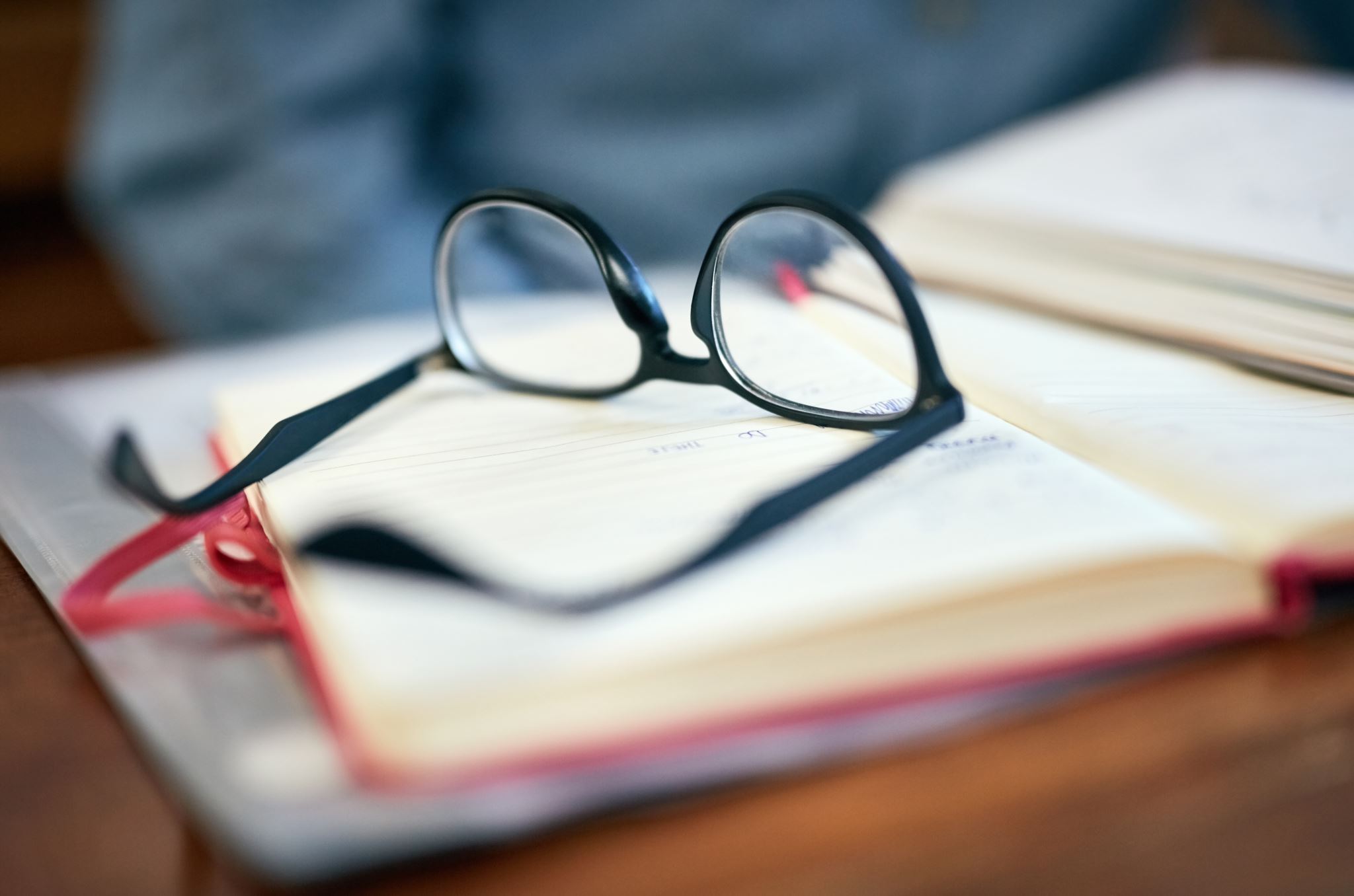 KAYNAKÇA
R.J. MACKENZIE, “Çocuğunuza Sınır Koyma” Ankara
2010, HYB Yayıncılık
Pozitif Disiplin Tekniği, Prof. Dr. Çağlayan Dinçer ders notları
Johnston, L. (1987). Setting Limits: Tips for Parents of Young Children. Project Enlightenment.
  Sınır Koyma Psikoeğitim Kitapçığı, Teklirdağ Çorlu Rehberlik Araştırma Merkezi
  İstanbul İl Milli Eğitim Müdürlüğü web sitesi
  Manisa İl Milli Eğitim Müdürlüğü web sitesi
  https://docplayer.biz.tr/9350158-Cocuklara-sinir-koymak.html